Centro de atención de Tecnología Nacional
Reporte de atenciones anuales
Resultados del año 2016
Atenciones por teléfono
Nuestras instalaciones de alta tecnología
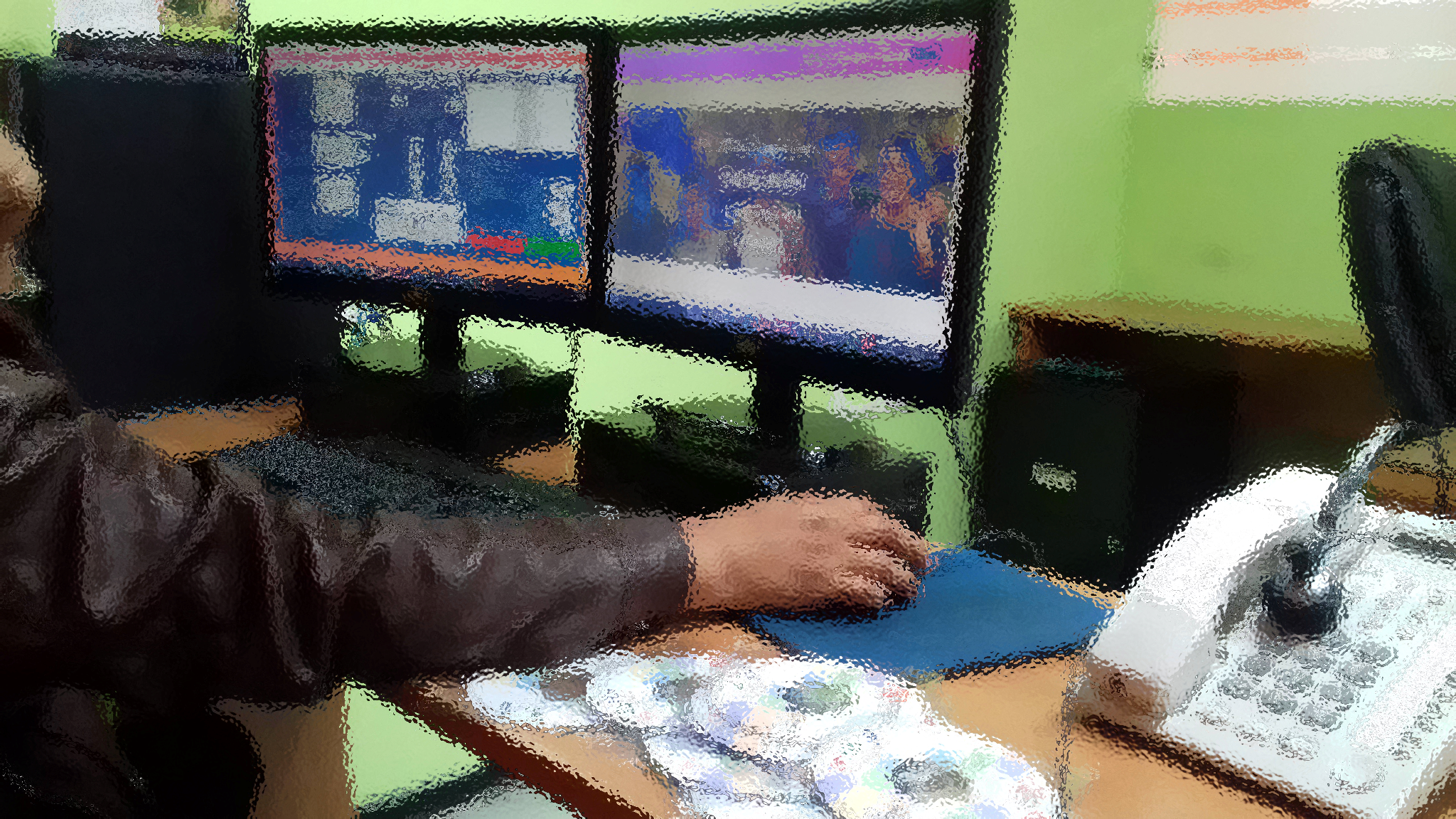 Tabla general
Atenciones por E-Mail